Ιχθυολογία
Ενότητα 1η. Εργαστηριακή Άσκηση 
Μορφολογία, Βιολογία Χονδριχθύων

Περσεφόνη Μεγαλοφώνου, Αναπλ. Καθηγήτρια
Σχολή Θετικών Επιστημών
Τμήμα Βιολογίας
Καρχαρίες
Οι καρχαρίες εξελίσσονται εδώ και 450 εκατομμύρια χρόνια στους πιο ικανούς θηρευτές των ωκεανών.

Έχουν καταγραφεί πάνω από 400 είδη καρχαριών στον κόσμο.

Κύρια Χαρακτηριστικά Καρχαριών

Xόνδρινος σκελετός.
Σώμα ατρακτοειδές. 
5-7 πλευρικές βραγχιακές σχισμές.
Σιαγώνες με ισχυρά δόντια.
1
Ενότητα 1η. Εργαστηριακή Άσκηση Μορφολογίας , Βιολογίας Χονδριχθύων
2
Συστηματική κατάταξη καρχαριών
37
Ενότητα 1η. Εργαστηριακή Άσκηση Μορφολογίας , Βιολογίας Χονδριχθύων
3
Εργασίες Άσκησης
Θα γίνουν παρατηρήσεις των εξωτερικών μορφολογικών γνωρισμάτων.
Θα πραγματοποιηθούν οι μετρήσεις των διαφόρων σωματομετρικών και μεριστικών χαρακτηριστικών του εξεταζόμενου αντιπροσώπου και θα καταχωρηθούν σε πίνακα καταγραφής στοιχείων και μετρήσεων.
Θα γίνει ανατομή και παρατηρήσεις των εσωτερικών οργάνων.
θα διερευνηθεί η στρατηγική αναπαραγωγής του είδους και θα εκτιμηθεί η γεννητική ωριμότητα του ατόμου.
Ενότητα 1η. Εργαστηριακή Άσκηση Μορφολογίας , Βιολογίας Χονδριχθύων
4
Εξωτερικά Μορφολογικά χαρακτηριστικάSqualus acantias
2
Ενότητα 1η. Εργαστηριακή Άσκηση Μορφολογίας , Βιολογίας Χονδριχθύων
5
Προσδιορισμός του φύλου
3
Τα αρσενικά έχουν τροποποιήσει τo εσωτερικό τμήμα των κοιλιακών πτερυγίων τους σε γονοπόδια
4
Τα θηλυκά δεν έχουν γονοπόδια.
Ενότητα 1η. Εργαστηριακή Άσκηση Μορφολογίας , Βιολογίας Χονδριχθύων
6
Δέρμα σκληρό και τραχύΛέπια πλακοειδή
5
6
Ενότητα 1η. Εργαστηριακή Άσκηση Μορφολογίας , Βιολογίας Χονδριχθύων
7
Δόντια Καρχαριών
7
Λευκός καρχαρίας :  Τα δόντια είναι τριγωνικά και γενικά μοιάζουν.
Μάκο : Τα δόντια γυρίζουν προς τα μέσα.
8
Ενότητα 1η. Εργαστηριακή Άσκηση Μορφολογίας , Βιολογίας Χονδριχθύων
8
Σύγκριση  Δοντιών
Διαφέρουν σημαντικά στο σχήμα τους.
Η τοποθέτησή τους είναι διαφορετική.
Ένα και μόνο δόντι θα έφτανε να αναγνωρίσουμε μια επίθεση.
38
39
Ενότητα 1η. Εργαστηριακή Άσκηση Μορφολογίας , Βιολογίας Χονδριχθύων
9
Αισθήσεις
Οι αισθήσεις τους θεωρούνται εξαιρετικές :

Όσφρηση. Γεύση.
Ακοή.
Όραση.
Πλευρική γραμμή. 
Αντίληψη ηλεκτρικού πεδίου.
9
10
Ενότητα 1η. Εργαστηριακή Άσκηση Μορφολογίας , Βιολογίας Χονδριχθύων
10
Αναπαραγωγή
Η γονιμοποίηση στους καρχαρίες είναι εσωτερική. 

Τα νεαρά άτομα όταν γεννηθούν είναι σε θέση να επιβιώσουν αυτόνομα.
11
Δύο καρχαρίες των υφάλων  σε θέση ζευγαρώματος
Ενότητα 1η. Εργαστηριακή Άσκηση Μορφολογίας , Βιολογίας Χονδριχθύων
11
Τρόποι αναπαραγωγής
ΖΩΟΤΟΚΙΑ
13
12
ΩΟΤΟΚΙΑ
ΩΟΖΩΟΤΟΚΙΑ
14
Ενότητα 1η. Εργαστηριακή Άσκηση Μορφολογίας , Βιολογίας Χονδριχθύων
12
Εσωτερική μορφολογία αρσενικού καρχαρία
15
Ενότητα 1η. Εργαστηριακή Άσκηση Μορφολογίας , Βιολογίας Χονδριχθύων
13
Ανατομή αρσενικού καρχαρία
16
Ενότητα 1η. Εργαστηριακή Άσκηση Μορφολογίας , Βιολογίας Χονδριχθύων
14
Εσωτερικά όργανα
17
Ενότητα 1η. Εργαστηριακή Άσκηση Μορφολογίας , Βιολογίας Χονδριχθύων
15
Κλίμακα σταδίων γεννητικής ωριμότητας αρσενικών
Ενότητα 1η. Εργαστηριακή Άσκηση Μορφολογίας , Βιολογίας Χονδριχθύων
16
Στάδια γεννητικής ωριμότητας αρσενικών Ι & ΙΙ
Ανώριμα. Στάδιο IΓονοπόδια μικρά, εύκαμπτα, δεν ξεπερνούν το μήκος του εσωτερικού μέρους των κοιλιακών πτερυγίων. Οι όρχεις είναι μικροί, λευκού χρώματος, οι σπερματικοί αγωγοί σχηματίζουν ευθεία γραμμή.
Αναπτυσσόμενα. Στάδιο IIΤα γονοπόδια ξεπερνούν το μήκος του εσωτερικού μέρους των κοιλιακών πτερυγίων. Οι όρχεις είναι μικροί, λευκού χρώματος, οι σπερματικοί αγωγοί αρχίζουν να ελίσσονται.
19
18
Ενότητα 1η. Εργαστηριακή Άσκηση Μορφολογίας , Βιολογίας Χονδριχθύων
17
Σταδίων γεννητικής ωριμότητας αρσενικών ΙΙΙ & ΙV
Ώριμα. Στάδιο IIΙΓονοπόδια πλήρως δομημένα, σκληρά, με προεξέχοντα εξαρτήματα. Οι όρχεις επιμήκεις, κίτρινου χρώματος, με σπέρμα.Οι σπερματικοί αγωγοί σπειροειδείς με σπέρμα.
Δραστήρια. Στάδιο IVΓονοπόδια διεσταλμένα, με χόνδρινες άκανθες. Σπέρμα κυλά από την κλοάκη.
21
20
Ενότητα 1η. Εργαστηριακή Άσκηση Μορφολογίας , Βιολογίας Χονδριχθύων
18
Ανατομή θηλυκού Καρχαρία
22
Ενότητα 1η. Εργαστηριακή Άσκηση Μορφολογίας , Βιολογίας Χονδριχθύων
19
Όργανα αναπαραγωγής
23
Ενότητα 1η. Εργαστηριακή Άσκηση Μορφολογίας , Βιολογίας Χονδριχθύων
20
Κλίμακα σταδίων γεννητικής ωριμότητας ωοθηκών
Ενότητα 1η. Εργαστηριακή Άσκηση Μορφολογίας , Βιολογίας Χονδριχθύων
21
Στάδια γεννητικής ωριμότητας ωοθηκών
25
Στάδιο ωοθήκης ΙΙ Ωοκύτταρα μικρού μεγέθους
24
Στάδιο ωοθήκης ΙΤο εσωτερικό υλικό πηκτοειδές και κοκκώδες. Καμία ένδειξη παρουσίας ωοκυττάρων.
26
Στάδιο ωοθήκης ΙΙΙ Ωοκύτταρα μεγάλου μεγέθους
Ενότητα 1η. Εργαστηριακή Άσκηση Μορφολογίας , Βιολογίας Χονδριχθύων
22
Κλίμακα σταδίων ωριμότητας μήτρας
Ενότητα 1η. Εργαστηριακή Άσκηση Μορφολογίας , Βιολογίας Χονδριχθύων
23
Στάδια Μήτρας ωρίμων ατόμων
Στάδιο μήτρας ΙV
Στάδιο μήτρας ΙΙΙ
27
28
Στάδιο μήτρας VI
30
29
Στάδιο μήτρας V
Ενότητα 1η. Εργαστηριακή Άσκηση Μορφολογίας , Βιολογίας Χονδριχθύων
24
Στάδιο μήτρας ΙV
31
Λεκιθική μάζα διαχωρισμένη και 
έμβρυα πολύ μικρά
Ενότητα 1η. Εργαστηριακή Άσκηση Μορφολογίας , Βιολογίας Χονδριχθύων
25
Έμβρυο με το λεκιθικό σάκο
32
Ενότητα 1η. Εργαστηριακή Άσκηση Μορφολογίας , Βιολογίας Χονδριχθύων
26
Προσδιορισμός στομαχικού περιεχομένου
Δειγματοληψία ιστών 
Δειγματοληψία ήπατος, γονάδων, βραγχίων και σάρκας, σε πλαστικά φιαλίδια μαρκαρισμένα με τον κωδικό του δείγματος, το μήκος, το βάρος και το φύλο του. 

Προσδιορισμός στομαχικού περιεχομένου
Αφαίρεση στομάχου, ζύγιση στομάχου πριν και μετά την αφαίρεση του περιεχομένου του. 
Παρατήρηση και καταγραφή στομαχικού περιεχομένου.
Διατήρησή του σε φιαλίδιο με φορμόλη 4%.
Ενότητα 1η. Εργαστηριακή Άσκηση Μορφολογίας , Βιολογίας Χονδριχθύων
27
Προσδιορισμός ηλικίας
Οι άκανθες και οι σπόνδυλοι καθαρισμένοι μπορούν να τοποθετηθούν σε φακέλους με τον κωδικό του δείγματος, το μήκος, το βάρος και το φύλο του.
33
Άνω ουραίος λοβός σε τομή
Σπόνδυλος καρχαρία
Τρόποι τομής
34
35
Ενότητα 1η. Εργαστηριακή Άσκηση Μορφολογίας , Βιολογίας Χονδριχθύων
28
Λειτουργία των αισθήσεων στους καρχαρίες αναφορικά με την απόσταση
36
Ενότητα 1η. Εργαστηριακή Άσκηση Μορφολογίας , Βιολογίας Χονδριχθύων
29
Τέλος Παρουσίασης
Ενότητα 1η. Εργαστηριακή Άσκηση Μορφολογίας , Βιολογίας Χονδριχθύων
30
Χρηματοδότηση
Το παρόν εκπαιδευτικό υλικό έχει αναπτυχθεί στo πλαίσιo του εκπαιδευτικού έργου του διδάσκοντα.
Το έργο «Ανοικτά Ακαδημαϊκά Μαθήματα στο Πανεπιστήμιο Αθηνών» έχει χρηματοδοτήσει μόνο την αναδιαμόρφωση του εκπαιδευτικού υλικού. 
Το έργο υλοποιείται στο πλαίσιο του Επιχειρησιακού Προγράμματος «Εκπαίδευση και Δια Βίου Μάθηση» και συγχρηματοδοτείται από την Ευρωπαϊκή Ένωση (Ευρωπαϊκό Κοινωνικό Ταμείο) και από εθνικούς πόρους.
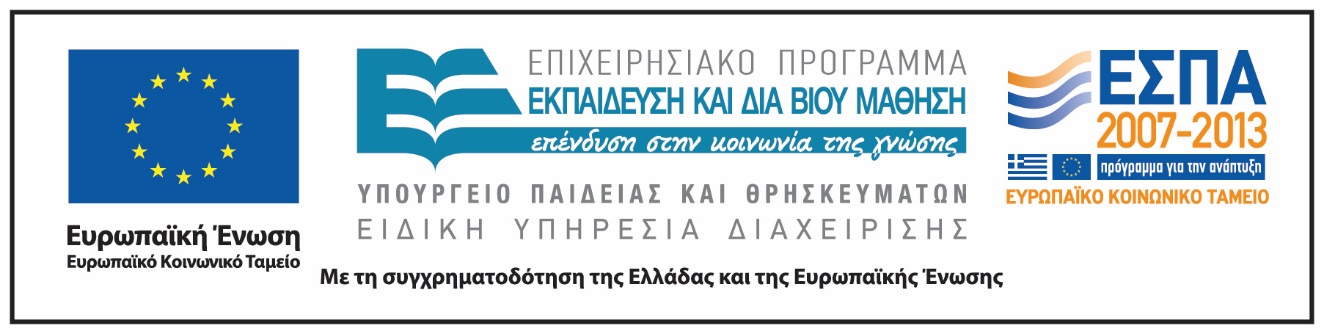 Ενότητα 1η. Εργαστηριακή Άσκηση Μορφολογίας , Βιολογίας Χονδριχθύων
31
Σημειώματα
Ενότητα 1η. Εργαστηριακή Άσκηση Μορφολογίας , Βιολογίας Χονδριχθύων
32
Σημείωμα Ιστορικού Εκδόσεων Έργου
Το παρόν έργο αποτελεί την έκδοση 1.0.
Ενότητα 1η. Εργαστηριακή Άσκηση Μορφολογίας , Βιολογίας Χονδριχθύων
33
Σημείωμα Αναφοράς
Copyright Εθνικόν και Καποδιστριακόν Πανεπιστήμιον Αθηνών, Περσεφόνη Μεγαλοφώνου, Επίκουρη Καθηγήτρια. «Ιχθυολογία. Ενότητα 1η. Εργαστηριακή Άσκηση Μορφολογίας, Βιολογίας Χονδριχθύων». Έκδοση: 1.0. Αθήνα 2015. Διαθέσιμο από τη δικτυακή διεύθυνση: http://opencourses.uoa.gr/courses/BIOL101/.
Ενότητα 1η. Εργαστηριακή Άσκηση Μορφολογίας , Βιολογίας Χονδριχθύων
34
Σημείωμα Αδειοδότησης
Το παρόν υλικό διατίθεται με τους όρους της άδειας χρήσης Creative Commons Αναφορά, Μη Εμπορική Χρήση Παρόμοια Διανομή 4.0 [1] ή μεταγενέστερη, Διεθνής Έκδοση.   Εξαιρούνται τα αυτοτελή έργα τρίτων π.χ. φωτογραφίες, διαγράμματα κ.λ.π.,  τα οποία εμπεριέχονται σε αυτό και τα οποία αναφέρονται μαζί με τους όρους χρήσης τους στο «Σημείωμα Χρήσης Έργων Τρίτων».
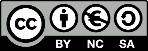 [1] http://creativecommons.org/licenses/by-nc-sa/4.0/ 

Ως Μη Εμπορική ορίζεται η χρήση:
που δεν περιλαμβάνει άμεσο ή έμμεσο οικονομικό όφελος από την χρήση του έργου, για το διανομέα του έργου και αδειοδόχο
που δεν περιλαμβάνει οικονομική συναλλαγή ως προϋπόθεση για τη χρήση ή πρόσβαση στο έργο
που δεν προσπορίζει στο διανομέα του έργου και αδειοδόχο έμμεσο οικονομικό όφελος (π.χ. διαφημίσεις) από την προβολή του έργου σε διαδικτυακό τόπο

Ο δικαιούχος μπορεί να παρέχει στον αδειοδόχο ξεχωριστή άδεια να χρησιμοποιεί το έργο για εμπορική χρήση, εφόσον αυτό του ζητηθεί.
Ενότητα 1η. Εργαστηριακή Άσκηση Μορφολογίας , Βιολογίας Χονδριχθύων
35
Διατήρηση Σημειωμάτων
Οποιαδήποτε αναπαραγωγή ή διασκευή του υλικού θα πρέπει να συμπεριλαμβάνει:
το Σημείωμα Αναφοράς
το Σημείωμα Αδειοδότησης
τη δήλωση Διατήρησης Σημειωμάτων
το Σημείωμα Χρήσης Έργων Τρίτων (εφόσον υπάρχει)
μαζί με τους συνοδευόμενους υπερσυνδέσμους.
Ενότητα 1η. Εργαστηριακή Άσκηση Μορφολογίας , Βιολογίας Χονδριχθύων
36
Σημείωμα Χρήσης Έργων Τρίτων (1/8)
Το Έργο αυτό κάνει χρήση των ακόλουθων έργων:
Εικόνες
Εικόνα 1: Copyright 2014. LauraRamirez.deviantart.com All rights reserved. 
Εικόνα 2. © 2015 StudyBlue Inc. All rights reserved.Σύνδεσμος: https://www.studyblue.com/notes/note/n/animal-midterm2/deck/10260624 Πηγή: https://www.studyblue.com/
Εικόνα 3. © Canadian Shark Research Lab. Σύνδεσμος: http://reptiles-auvergne.forumgratuit.org/t318-accouplement-et-reproduction-requins. Πηγή: http://reptiles-auvergne.forumgratuit.org/.
Εικόνα 4. © Canadian Shark Research Lab. Σύνδεσμος: http://reptiles-auvergne.forumgratuit.org/t318-accouplement-et-reproduction-requins. Πηγή: http://reptiles-auvergne.forumgratuit.org/.
Εικόνα 5. Spiny Dogfish denticles (180X). © Canadian Shark Research Lab. Σύνδεσμος: http://www.bio.gc.ca/sharks/anatomy-anatomie/skin-peau-en.php. Πηγή: http://www.bio.gc.ca. 
Εικόνα 6. Porbeagle denticles (200X). © Canadian Shark Research Lab. Σύνδεσμος: http://www.bio.gc.ca/sharks/anatomy-anatomie/skin-peau-en.php. Πηγή: http://www.bio.gc.ca.
Ενότητα 1η. Εργαστηριακή Άσκηση Μορφολογίας , Βιολογίας Χονδριχθύων
37
Σημείωμα Χρήσης Έργων Τρίτων (2/8)
Το Έργο αυτό κάνει χρήση των ακόλουθων έργων:
Εικόνα 7. © Fossiel.net Team. Σύνδεσμος: http://english.fossiel.net/forums/viewtopic.php?TopicID=3098. Πηγή:http://english.fossiel.net.
Εικόνα 8. © 1999-2015 Antonio Nonnis.  Σύνδεσμος: http://www.squali.com/biologia_degli_squali/anatomia_degli_squali/denti_degli_squali.php. Πηγή: http://www.squali.com.
Εικόνα 9. Ampoules de Lorenzini sur un requin-taupe commun. © Canadian Shark Research Lab. Σύνδεσμος: http://www.bio.gc.ca/sharks/anatomy-anatomie/ampullae-ampoules-fr.php. Πηγή: http://www.bio.gc.ca.
Εικόνα 10. © 2015 Biomimetic Design. Σύνδεσμος: http://www.levinegabriella.com/exploringbiomimicry/itp/electroreception-locator/. Πηγή: http://www.levinegabriella.com. 
Εικόνα 11. Photo modified from Sharks, Editor John D. Stevens. 1987. Facts on File Inc. New York, NY. © Canadian Shark Research Lab.  Σύνδεσμος: http://www.bio.gc.ca/sharks/reproduction-en.php.  Πηγή:http://www.bio.gc.ca.
Ενότητα 1η. Εργαστηριακή Άσκηση Μορφολογίας , Βιολογίας Χονδριχθύων
38
Σημείωμα Χρήσης Έργων Τρίτων (3/8)
Το Έργο αυτό κάνει χρήση των ακόλουθων έργων:
Εικόνα 12. Oeuf encapsulé d'une Holbiche à damier. Σύνδεσμος:http://larmeedes12requins.e-monsite.com/pages/reproduction-des-requins.html.  Πηγή:http://larmeedes12requins.e-monsite.com.
Εικόνα 13. FLV Computer©Copyright2007-2015. Σύνδεσμος:http://www.requins.eu/html/predateurs_nat.html.  Πηγή: http://www.requins.eu.
Εικόνα 14. Newborn Spiny Dogfish, Squalus acanthias, with yolk sac still attached. © Jeff Rottman, gettyimages.com. http://www.gettyimages.com/Corporate/LicenseAgreements.aspx#RM.   Σύνδεσμος: http://www.gettyimages.com/detail/photo/newborn-spiny-dogfish-squalus-acanthias-high-res-stock-photography/128106696. Πηγή: http://www.gettyimages.com.
Εικόνα 15. © 2015 StudyBlue Inc. All rights reserved. Σύνδεσμος: https://www.studyblue.com/notes/note/n/animal-midterm2/deck/10260624. Πηγή: https://www.studyblue.com/.
Εικόνα 16. Photo montrant le foie d'un requin-taupe commun (mâle adulte). © 2003 Canadian Shark Research Lab. Σύνδεσμος: http://www.bio.gc.ca/sharks/anatomy-anatomie/internal-interne-fr.php. Πηγή: http://www.bio.gc.ca.
Ενότητα 1η. Εργαστηριακή Άσκηση Μορφολογίας , Βιολογίας Χονδριχθύων
39
Σημείωμα Χρήσης Έργων Τρίτων (4/8)
Το Έργο αυτό κάνει χρήση των ακόλουθων έργων:
Εικόνα 17. Photo montrant l'épididyme, l'organe épigonal, le testicule, le duodénum, l'estomac, le pylore, la valvule spirale, la glande rectale, le rectum et l'anus d'un requin-taupe commun (mâle adulte). © 2003 Canadian Shark Research Lab. Σύνδεσμος: http://www.bio.gc.ca/sharks/anatomy-anatomie/internal-interne-fr.php. Πηγή: http://www.bio.gc.ca.
Εικόνα 18. ReefQuest Centre for Shark Research Text and illustrations © R. Aidan Martin. Σύνδεσμος:http://www.elasmo-research.org/research/maturity_stages.htm. Πηγή: http://www.elasmo-research.org/.
Εικόνα 19. ReefQuest Centre for Shark Research Text and illustrations © R. Aidan Martin. Σύνδεσμος:http://www.elasmo-research.org/research/maturity_stages.htm. Πηγή: http://www.elasmo-research.org/.
Εικόνα 20. ReefQuest Centre for Shark Research Text and illustrations © R. Aidan Martin. Σύνδεσμος:http://www.elasmo-research.org/research/maturity_stages.htm. Πηγή: http://www.elasmo-research.org/.
Ενότητα 1η. Εργαστηριακή Άσκηση Μορφολογίας , Βιολογίας Χονδριχθύων
40
Σημείωμα Χρήσης Έργων Τρίτων (5/8)
Το Έργο αυτό κάνει χρήση των ακόλουθων έργων:
Εικόνα 21. ReefQuest Centre for Shark Research Text and illustrations © R. Aidan Martin. Σύνδεσμος:http://www.elasmo-research.org/research/maturity_stages.htm. Πηγή: http://www.elasmo-research.org/.
Εικόνα 22. Female dogfish, oviducal (shell) gland, ova and uterus. © 2003 Canadian Shark Research Lab. Σύνδεσμος: http://www.bi.o.gc.ca/sharks/research-recherche/squalus-acanthias-en.php?pedisable=true. Πηγή: http://www.bio.gc.ca.
Εικόνα 23. Female dogfish, ova and pups in uterus. © 2003 Canadian Shark Research Lab. Σύνδεσμος: http://www.bio.gc.ca/sharks/research-recherche/squalus-acanthias-en.php?pedisable=true.  Πηγή: http://www.bio.gc.ca.
Εικόνα 24. ReefQuest Centre for Shark Research Text and illustrations © R. Aidan Martin. Σύνδεσμος:http://www.elasmo-research.org/research/maturity_stages.htm. Πηγή: http://www.elasmo-research.org/.
Εικόνα 25. ReefQuest Centre for Shark Research Text and illustrations © R. Aidan Martin. Σύνδεσμος:http://www.elasmo-research.org/research/maturity_stages.htm. Πηγή: http://www.elasmo-research.org/.
Ενότητα 1η. Εργαστηριακή Άσκηση Μορφολογίας , Βιολογίας Χονδριχθύων
41
Σημείωμα Χρήσης Έργων Τρίτων (6/8)
Το Έργο αυτό κάνει χρήση των ακόλουθων έργων:
Εικόνα 26. ReefQuest Centre for Shark Research Text and illustrations © R. Aidan Martin. Σύνδεσμος:http://www.elasmo-research.org/research/maturity_stages.htm. Πηγή: http://www.elasmo-research.org/.
Εικόνα 27. ReefQuest Centre for Shark Research Text and illustrations © R. Aidan Martin. Σύνδεσμος:http://www.elasmo-research.org/research/maturity_stages.htm. Πηγή: http://www.elasmo-research.org/.
Εικόνα 28. ReefQuest Centre for Shark Research Text and illustrations © R. Aidan Martin. Σύνδεσμος:http://www.elasmo-research.org/research/maturity_stages.htm. Πηγή: http://www.elasmo-research.org/.
Εικόνα 29. ReefQuest Centre for Shark Research Text and illustrations © R. Aidan Martin. Σύνδεσμος:http://www.elasmo-research.org/research/maturity_stages.htm. Πηγή: http://www.elasmo-research.org/.
Εικόνα 30. ReefQuest Centre for Shark Research Text and illustrations © R. Aidan Martin. Σύνδεσμος:http://www.elasmo-research.org/research/maturity_stages.htm. Πηγή: http://www.elasmo-research.org/.
Ενότητα 1η. Εργαστηριακή Άσκηση Μορφολογίας , Βιολογίας Χονδριχθύων
42
Σημείωμα Χρήσης Έργων Τρίτων (7/8)
Το Έργο αυτό κάνει χρήση των ακόλουθων έργων:
Εικόνα 31.(C) 2003 Canadian Shark Research Lab.  Σύνδεσμος:http://www.bio.gc.ca/sharks/maritime/squalusacanthias-en.php.  Πηγή: http://www.bio.gc.ca/index-en.php.
Εικόνα 32. Spiny dogfish embryo (19 cm TL). Σύνδεσμος: http://www.bio.gc.ca/sharks/maritime/squalusacanthias-en.php. Πηγή: http://www.bio.gc.ca. 
Εικόνα 33. Copyrighted.
Εικόνα 34. © 2003 Canadian Shark Research Lab. Σύνδεσμος: http://www.marinebiodiversity.ca/skatesandrays/skate%20research/age%20and%20growth.htm. Πηγή:http://www.marinebiodiversity.ca.
Εικόνα 35. Copyrighted.
Εικόνα 36. © 1997 - 2015 Shark Foundation / Hai-Stiftung.  Σύνδεσμος: http://www.sharkfoundation.org/Information/Senses/index.html Πηγή: http://www.sharkfoundation.org.
Ενότητα 1η. Εργαστηριακή Άσκηση Μορφολογίας , Βιολογίας Χονδριχθύων
43
Σημείωμα Χρήσης Έργων Τρίτων (8/8)
Το Έργο αυτό κάνει χρήση των ακόλουθων έργων:
Εικόνα 37. Copyrighted.
Εικόνα 38. Σύνδεσμος: http://www.squali.com/biologia_degli_squali/anatomia_degli_squali/denti_degli_squali.php. Πηγή: http://www.squali.com/.
Εικόνα 39. Σύνδεσμος: http://www.squali.com/biologia_degli_squali/anatomia_degli_squali/denti_degli_squali.php. Πηγή: http://www.squali.com/.
Ενότητα 1η. Εργαστηριακή Άσκηση Μορφολογίας , Βιολογίας Χονδριχθύων
44